CLB VẬT LÝ TRƯỜNG 
THPT NAM TRỰC - NAM ĐỊNH
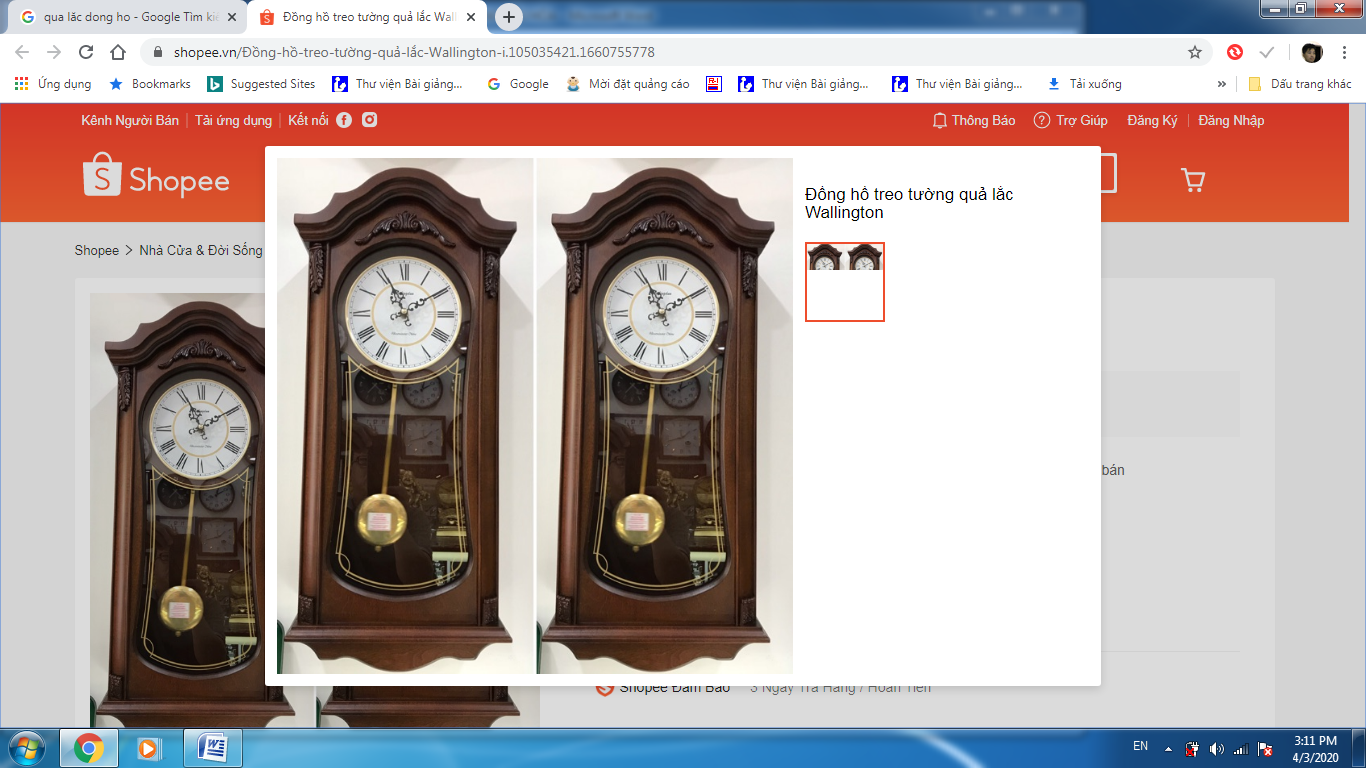 VẬT LÍ 12
BÀI 3:  CON LẮC ĐƠN
Thầy giáo: Đoàn văn Doanh
Trường THPT Nam Trực –  Nam Định
Email: qkkich@gmail.com
Phone: 0981.120681
1. Cấu tạo
Con lắc đơn gồm một vật nhỏ khối lượng m, treo ở đầu một sợi dây không dãn, khối lượng không đáng kể, có chiều dài l.
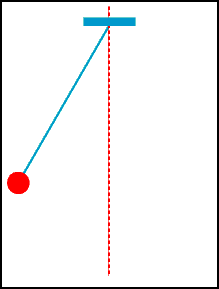 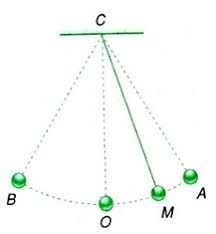 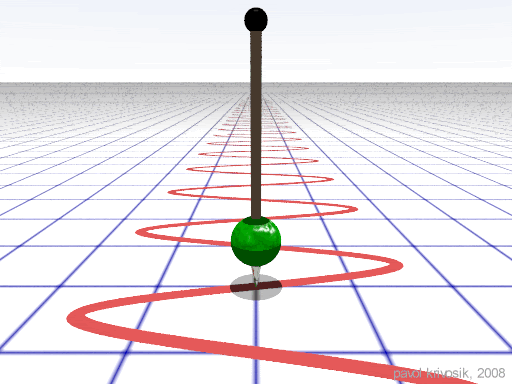 2. Khảo sát dao động của con lắc đơn
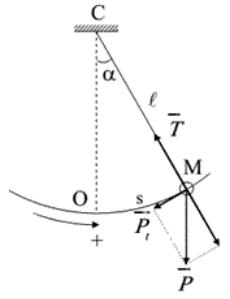 Điều kiện con lắc đơn dao động điều hòa :
Biên độ nhỏ
Không có ma sát( lực cản)
3. Chu kì tần số
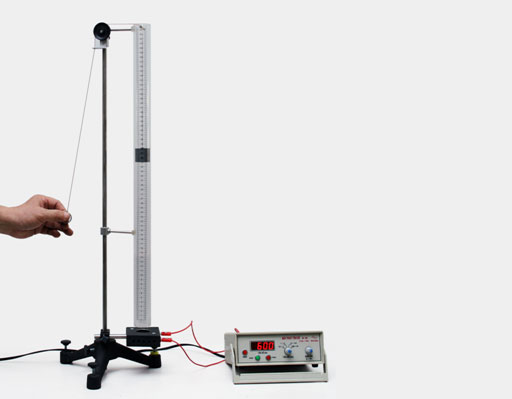 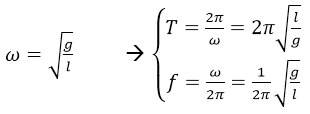 Ứng dụng đo gia tốc rơi tự do
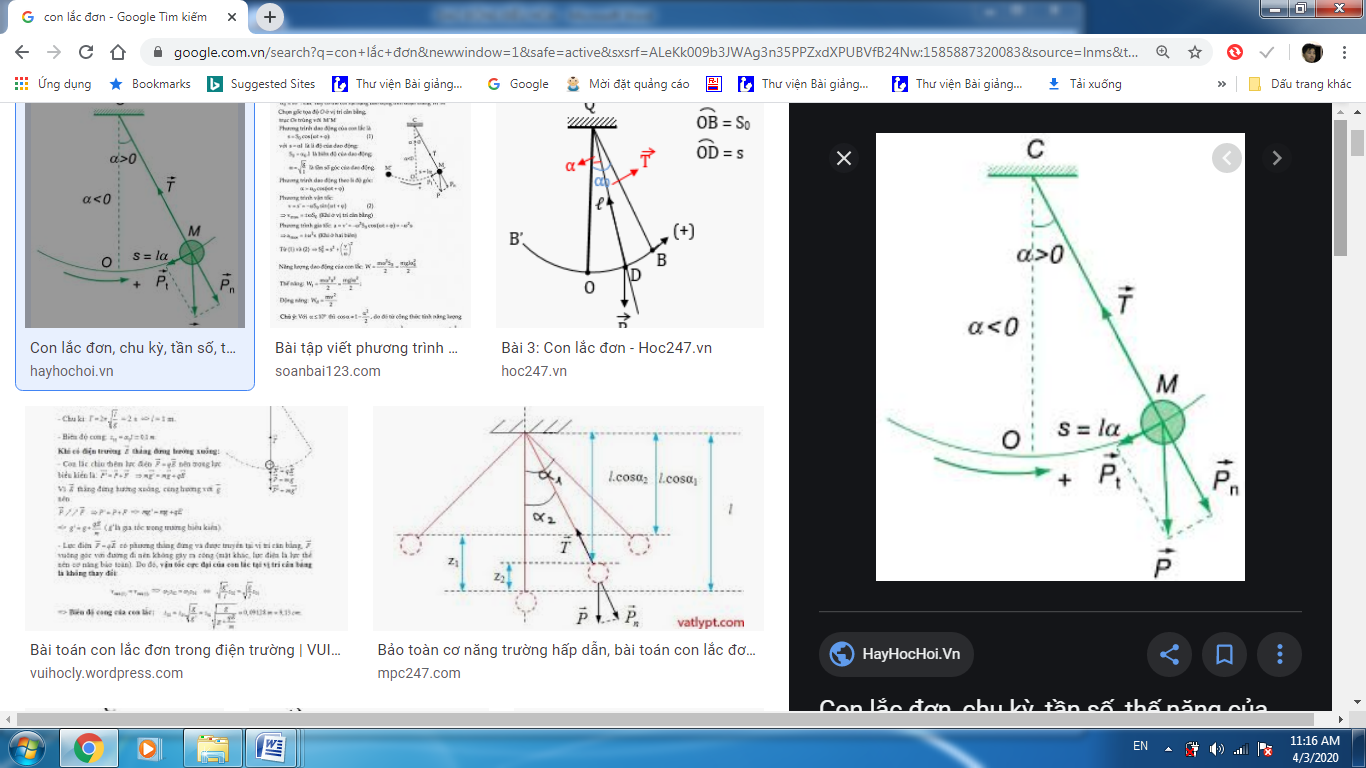 CON LẮC ĐƠN
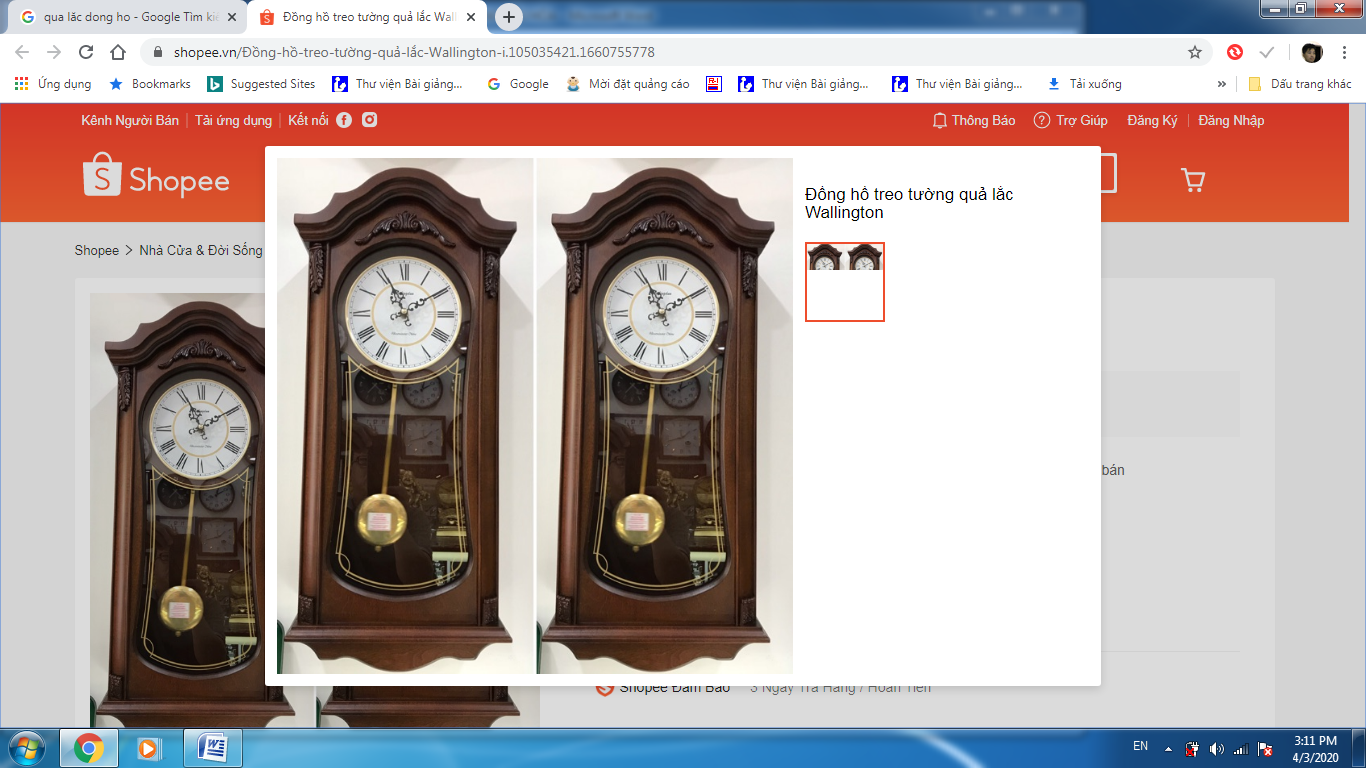 CỦNG CỐ. DẶN DÒ